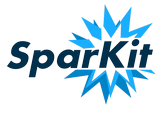 Using fCal for Freehand Ultrasound Calibration
Csaba Pinter, Andras Lasso,Tamas Heffter, Tamas Ungi, Adam Rankin,and Gabor Fichtinger
Laboratory for Percutaneous SurgerySchool of Computing, Queen’s University, Canada
Introduction to PLUS
PLUS – Public software Library for UltraSound imaging researchhttps://www.assembla.com/spaces/plus/wiki
History: implementation is based on two SynchroGrab versions
QueensOpenIGTLibs in Queen’s repositoryLast commit: October 7, 2008 (Revision: 30) 
4D Ultrasound  module in NAMIC sandbox repositoryLast commit: August 16, 2009 (Revision: 4993)
Open sourced November 2011
Development team:PerkLab (Laboratory for Percutaneous Surgery), Queen’s UniversityAndras Lasso, Csaba Pinter, Tamas Heffter, Tamas Ungi, Adam Rankin
Users and contributors at:UBC;  Robarts;  Kitware;  GE Research;  Hospital General Universitario, Gregorio Maranon, Madrid, Spain;  Universidad de la República, Montevideo, Uruguay
Laboratory for Percutaneous Surgery (The Perk Lab) – Copyright © Queen’s University, 2011
- 2 -
Software platform
Language: C++
Build system: CMake
Automatic testing anddashboard: CTest, CDash
External libraries:
Required: ITK, VTK
Optional: OpenIGTLink(for communication with3D Slicer and IGSTK), device drivers, Qt
Supported operating systems:
Windows XP, Windows 7 – regularly tested
32 bit: Most drivers are usable
64 bit: Some drivers work
Linux – builds, but not tested; everything should work except Windows drivers
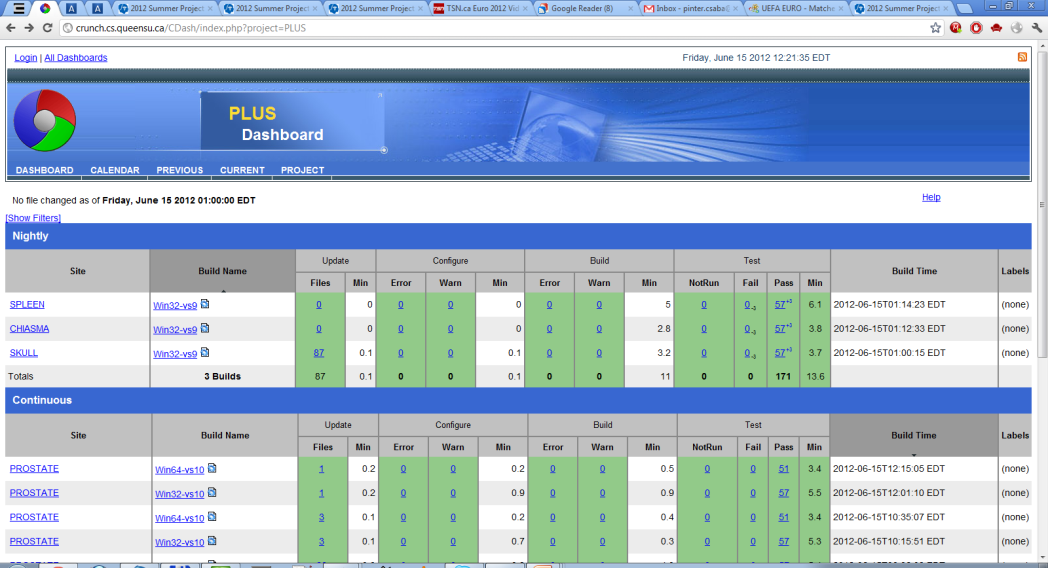 Laboratory for Percutaneous Surgery (The Perk Lab) – Copyright © Queen’s University, 2012
- 3 -
Supported hardware: Tracking
Optical
NDI Certus
NDI Polaris
Claron MicronTracker – under testing
Electromagnetic
NDI Aurora
Ascension 3DG (Sonix GPS)
Flock of birds tracker – not tested
Brachytherapy steppers/stabilizers (Windows only)
Burdette Medical Systems target guide
CMS Accuseed DS-300
CIVCO
Accelerometer
Phidget Spatial 3/3/3 sensor (accelerometer,magnetometer, gyroscope)
Simulator / from file
OpenIGTLink support
Any openigtlink compatible device (all devices through IGSTK, ...)
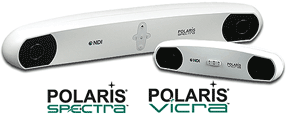 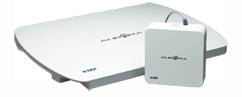 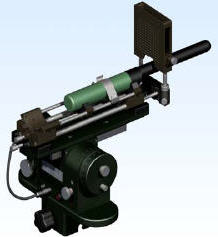 Laboratory for Percutaneous Surgery (The Perk Lab) – Copyright © Queen’s University, 2012
- 4 -
Supported hardware: Imaging
Ultrasound SDK
Ultrasonix via Ulterius SDK (Windows only): SDK versions 1.2, 2.0, 5.6, 5.7 (latest)
RF data capturing – planned
Ultrasonix US capture via Porta SDK (Windows only)
BK ProFocus – in progress
TeleMed (low-cost ultrasound, work in progress at Kitware)
Framegrabber
ImagingControl USB (Windows only)
Epiphan USB, PCI, Ethernet)
Video for Windows generic framegrabber (Windows only)
Simulator
Replay saved image sequences from metafile (for testing without hardware)
Ultrasound simulator (3D model + tracking data) – in progress
Not integrated (source code is in the repository, but not used):
Linux video (Linux only)
Matrox imaging library
OpenIGTLink support – any openigtlink compatible device
Laboratory for Percutaneous Surgery (The Perk Lab) – Copyright © Queen’s University, 2012
- 5 -
PLUS architecture
Option A: Standalone PLUS application (not using 3D Slicer)
Option B: PLUS application communicates with 3D Slicer through OpenIGTLink
3D Slicer
PLUS Applications
CommonWidgets
…
fCal
3D Slicer plug-in modules
PLUS library
Option C: 3D Slicer plug-in directly uses PLUS library
Device SDKs and drivers
VTK
ITK
CTK
Open
IGTLink
QT
Laboratory for Percutaneous Surgery (The Perk Lab) – Copyright © Queen’s University, 2012
- 6 -
PLUS Applications
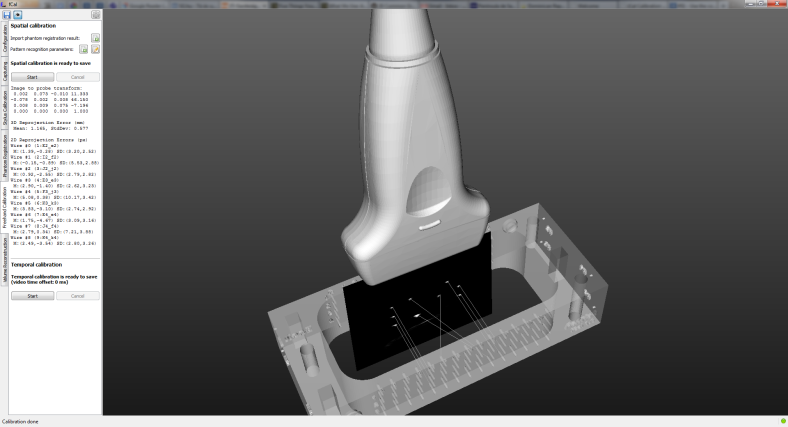 fCAL
fCAL
Free-hand calibration (compute image plane to marker transform), usingtriple-N calibration phantom, with GUI
Tracked ultrasound capturing, synchronized image and position acquisition, with GUI
Volume reconstruction
Volume reconstructionFrom tracked ultrasound capture files, console app
iCALCalibration and diagnostics ofbrachytherapy stepper, with GUI
PlusServerLive data transfer (streaming) to 3D Slicer, console app
Image acquisition and tracking diagnostic
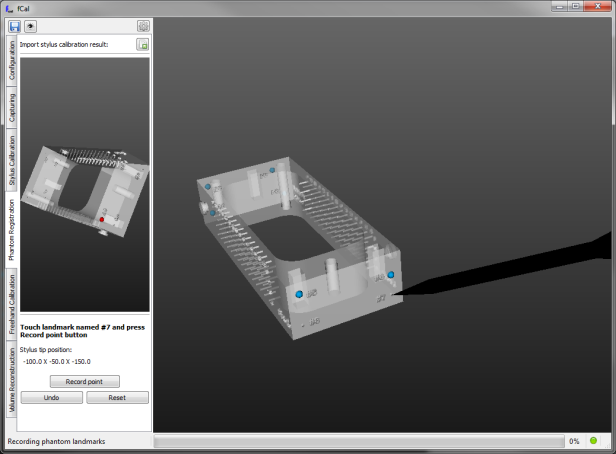 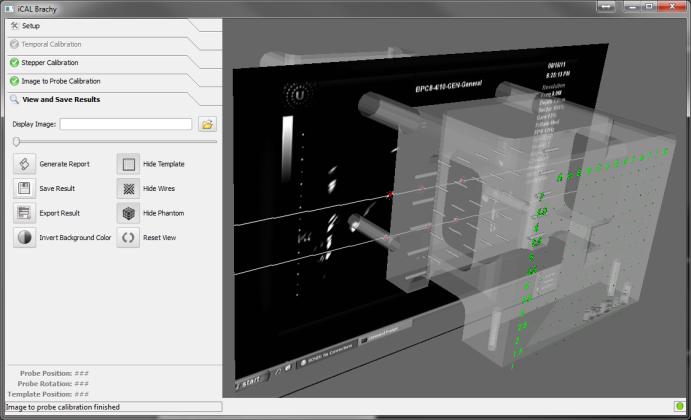 iCAL
Laboratory for Percutaneous Surgery (The Perk Lab) – Copyright © Queen’s University, 2011
- 7 -
Device set configuration XML file
Different hardware setups are defined single config files
DataCollection: tracker, image acquisition and OpenIGTLink properties
CoordinateDefinitions: transforms, aliases
Rendering: visualization settings
Segmentation: image segmentation parameters
PhantomDefinition: phantom geometry
Other application and algorithm specific settings
https://www.assembla.com/spaces/plus/wiki/Configuration_file_structure
Laboratory for Percutaneous Surgery (The Perk Lab) – Copyright © Queen’s University, 2012
- 8 -
[Speaker Notes: Mention supported hardware devices
Advantages of the single XML configuration file]
Freehand ultrasound calibration:Calibration phantom
Producible using a 3D rapid prototyping printer
Fiducial lines inserted manually
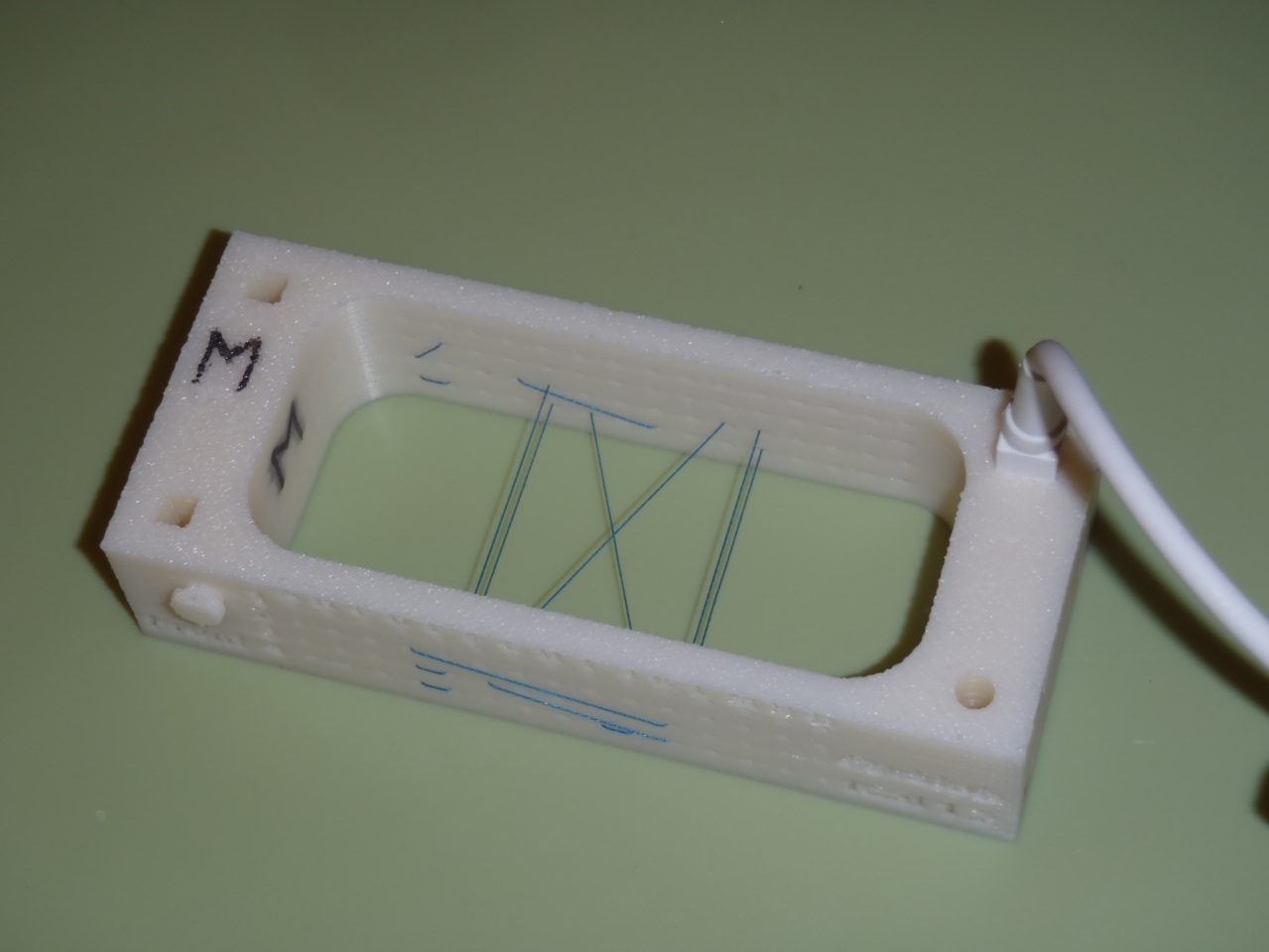 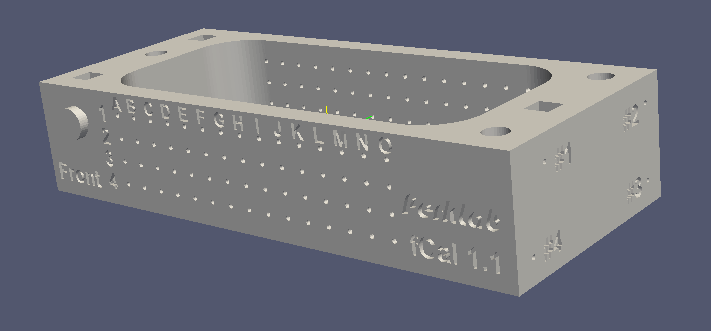 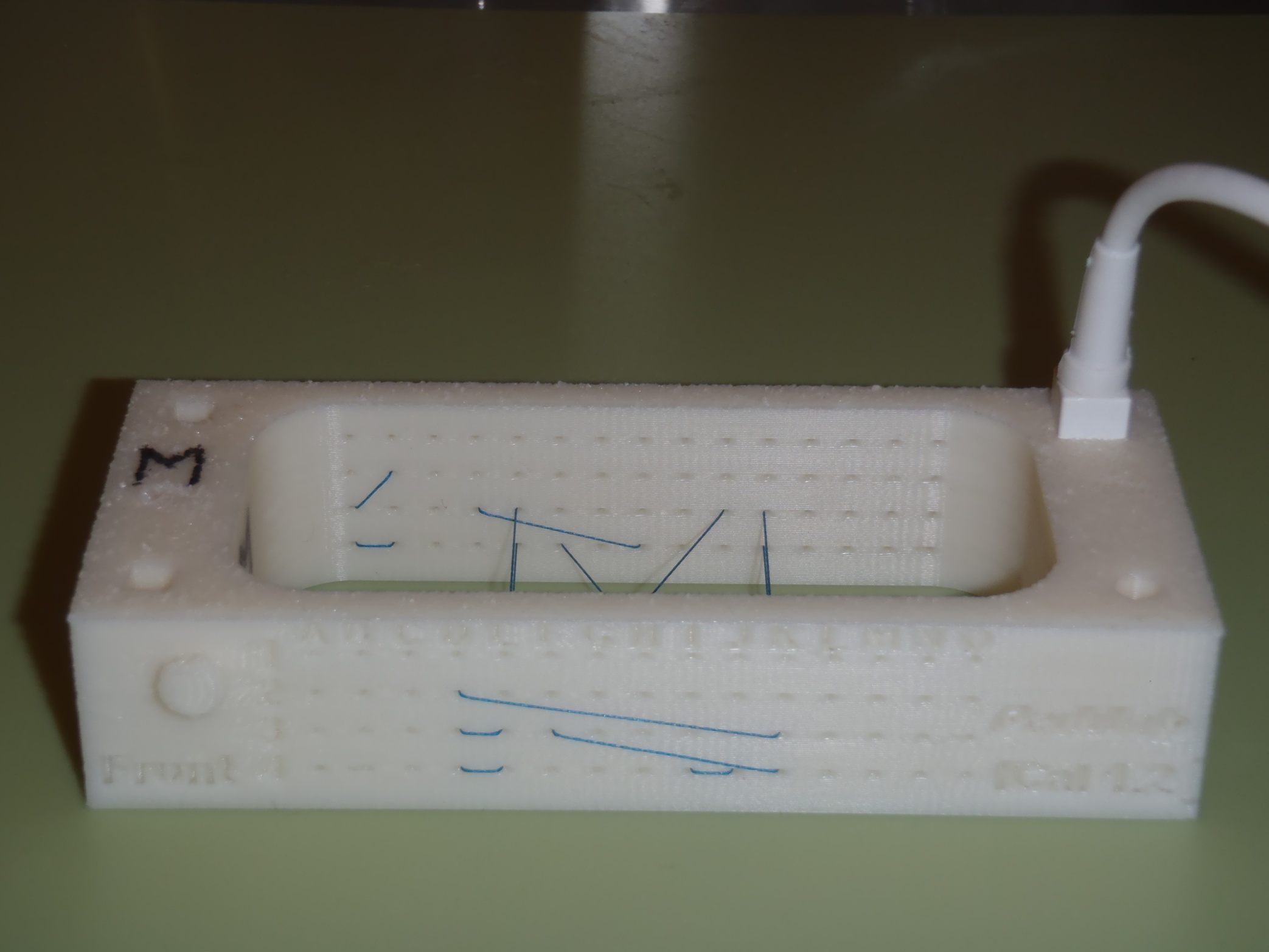 Laboratory for Percutaneous Surgery (The Perk Lab) – Copyright © Queen’s University, 2012
- 9 -
Freehand ultrasound calibration:Coordinate systems
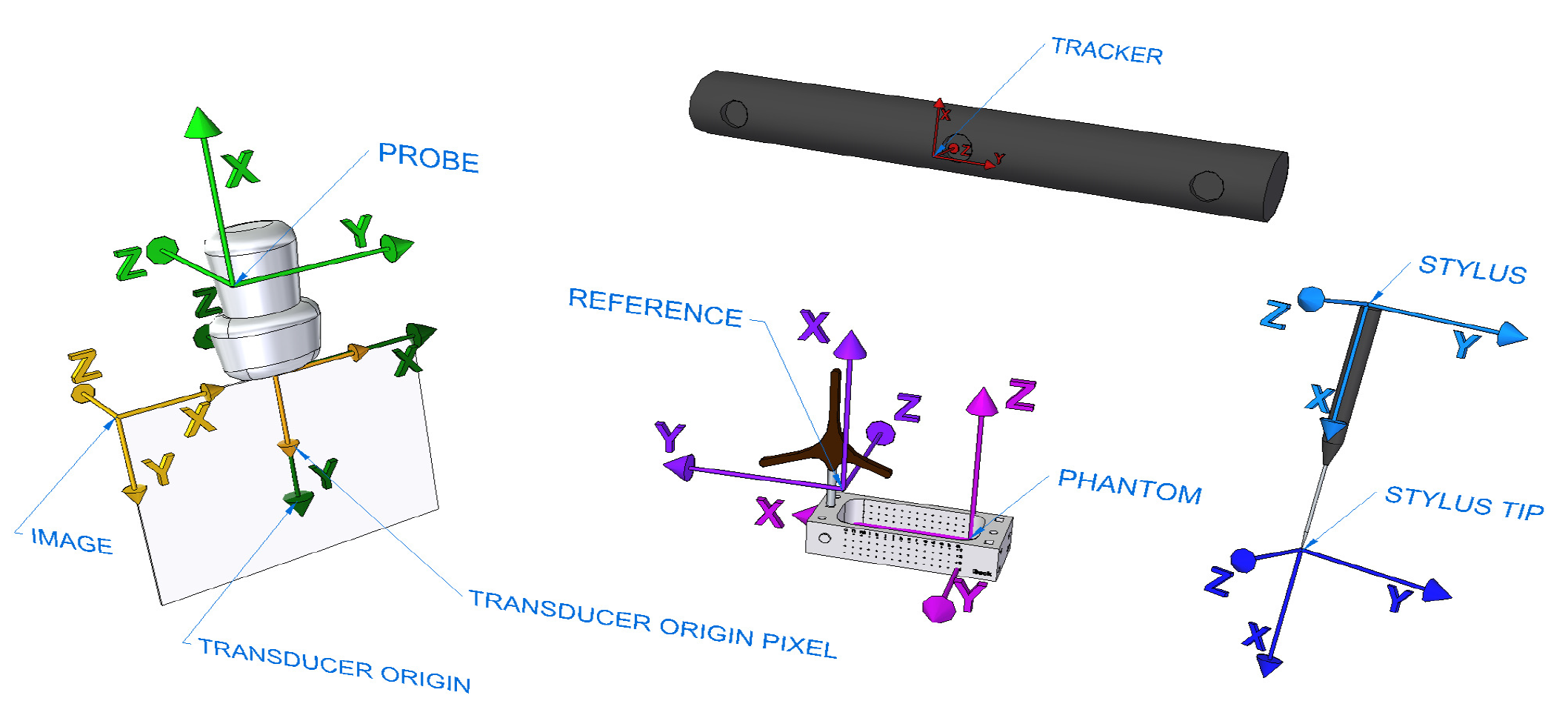 Laboratory for Percutaneous Surgery (The Perk Lab) – Copyright © Queen’s University, 2012
- 10 -
Freehand ultrasound calibration
Goal: determine the IMAGE to PROBE transform
Spatial calibration Steps:
( https://www.assembla.com/spaces/plus/wiki/System_calibration )
Temporal calibration (measure delay between imaging and position tracking)
Determine STYLUS to STYLUS TIP transform (pivot calibration)
Determine PHANTOM to REFERENCE transform (landmark registration)
Determine the IMAGE to PHANTOM transform (fiducial line segmentation)
Determine IMAGE to PROBE transform(using N-wire phantom)
STYLUS TIP
PHANTOM
REFERENCE
STYLUS
PROBE
IMAGE
TRACKER
- 11 -
Laboratory for Percutaneous Surgery (The Perk Lab) – Copyright © Queen’s University, 2011
Freehand ultrasound calibrationStep 1: Temporal calibration
On the Freehand Calibration tab in fCal
Correlation-based algorithm
Input: Tracker and video streams taken from periodical vertical movement of the probe in a tank of water
Output: tracker lag in relation to the video in seconds
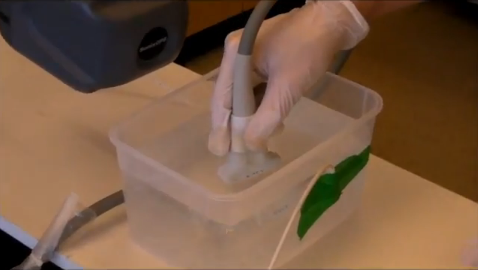 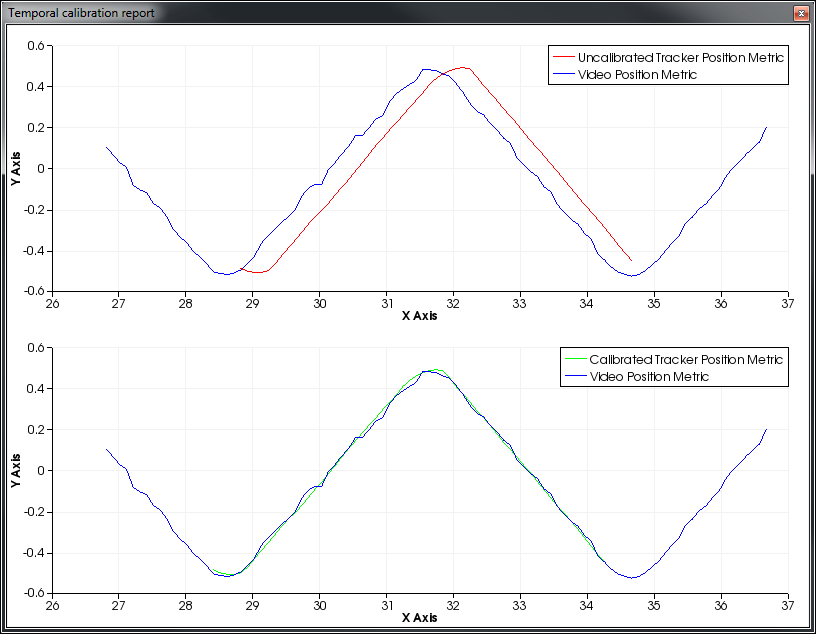 Laboratory for Percutaneous Surgery (The Perk Lab) – Copyright © Queen’s University, 2012
- 12 -
Freehand ultrasound calibrationStep 2: Stylus calibration
On the Stylus Calibration tab in fCal
Pivot calibration algorithm
Stylus tip is fixed to the reference while pivoting the sensor
Number of points collected forming a sphere surface
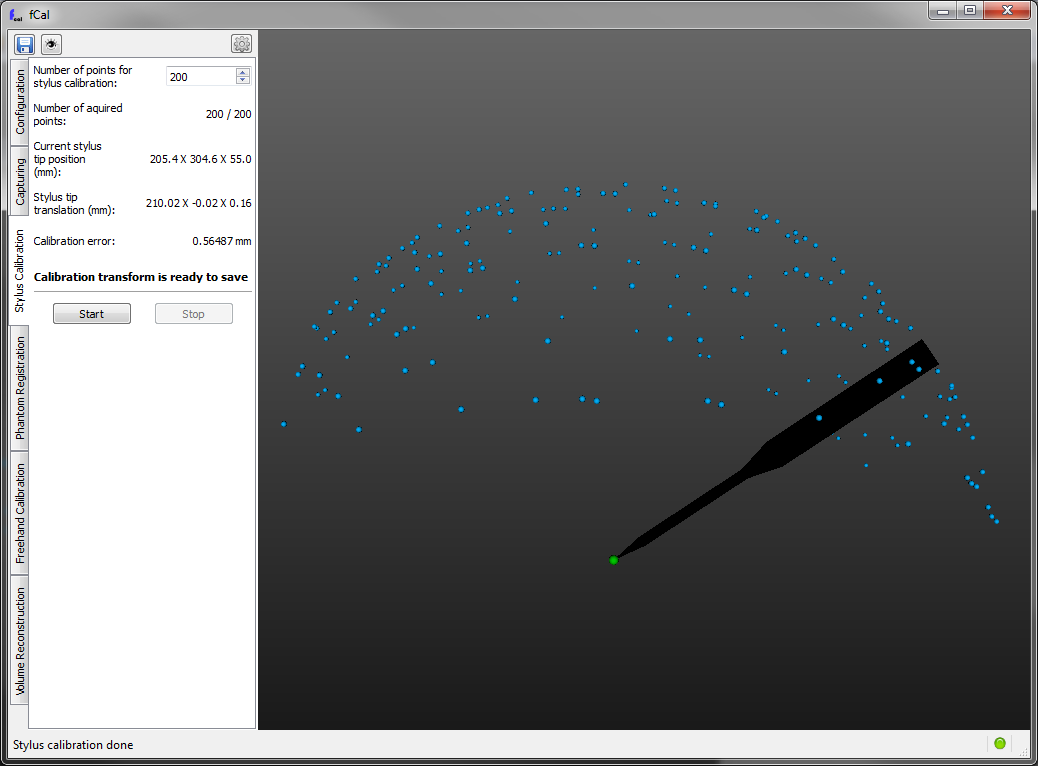 Laboratory for Percutaneous Surgery (The Perk Lab) – Copyright © Queen’s University, 2012
- 13 -
Freehand ultrasound calibrationStep 3: Phantom registration
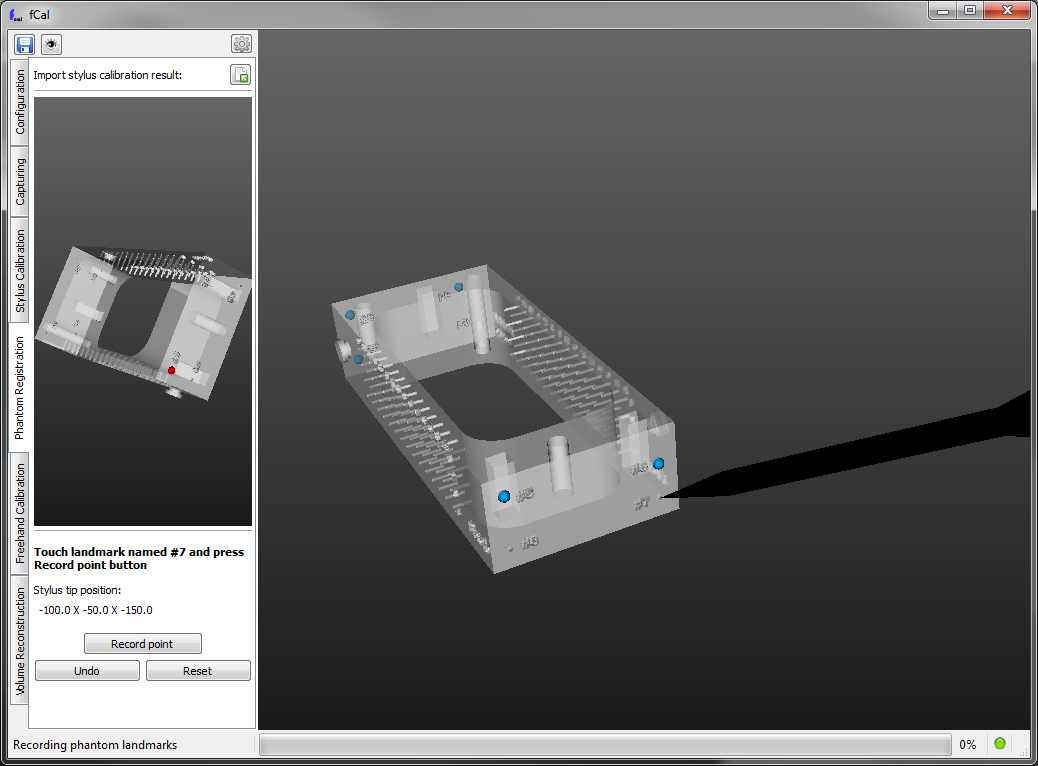 On the Phantom registration tab in fCal
Landmark registration algorithm
Record phantom landmarks in succession by touching them with the stylus
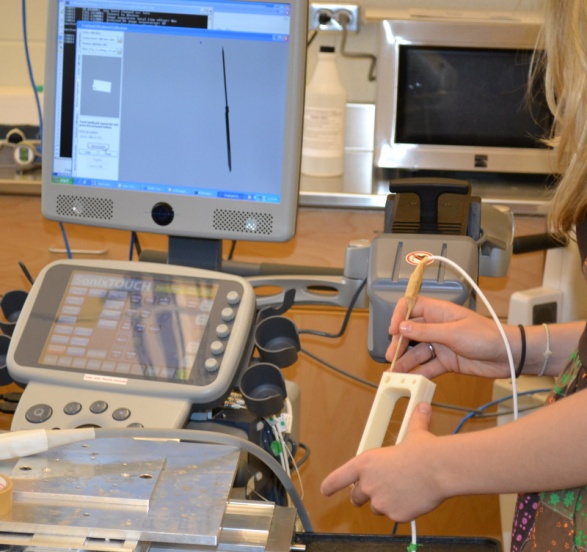 Laboratory for Percutaneous Surgery (The Perk Lab) – Copyright © Queen’s University, 2012
- 14 -
Freehand ultrasound calibrationStep 4-5: Spatial calibration
On the Freehand Calibration tab in fCal
Algorithm recognizes wire pattern in images
Determines position of middle wires in Phantom coordinate system based on the known phantom geometry
Least squares algorithm finds ImageToProbe transformation
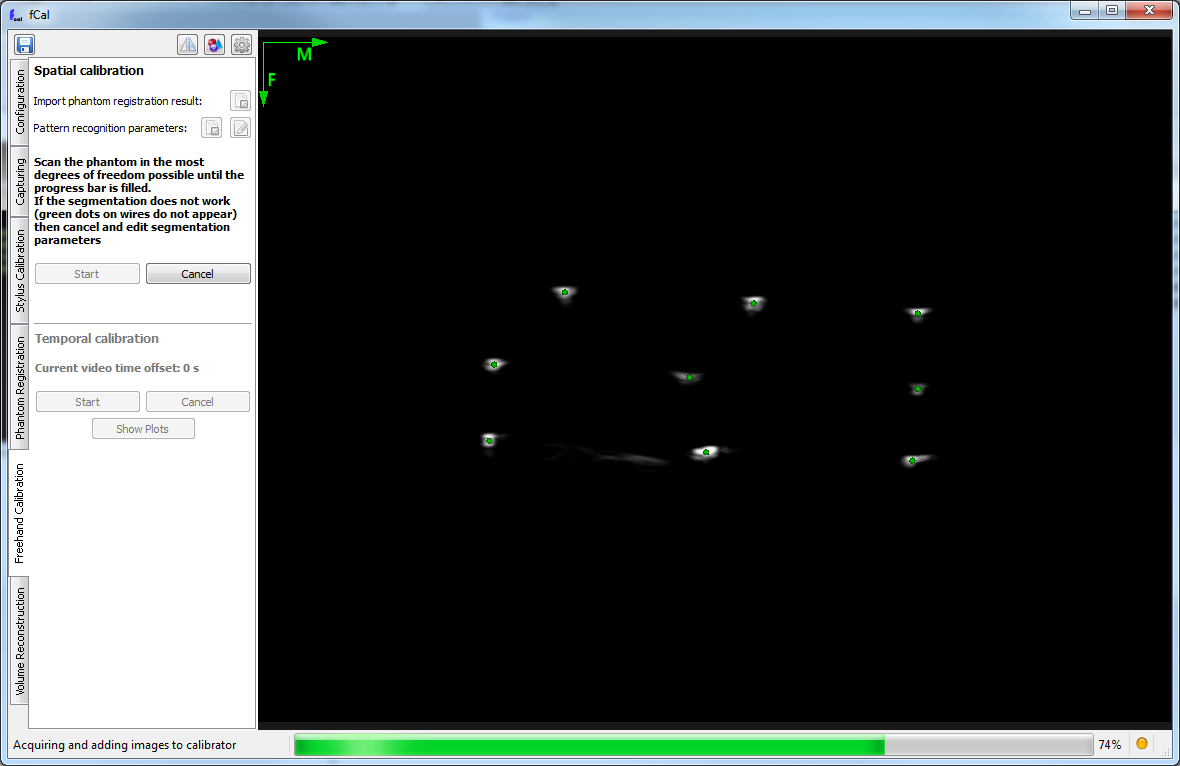 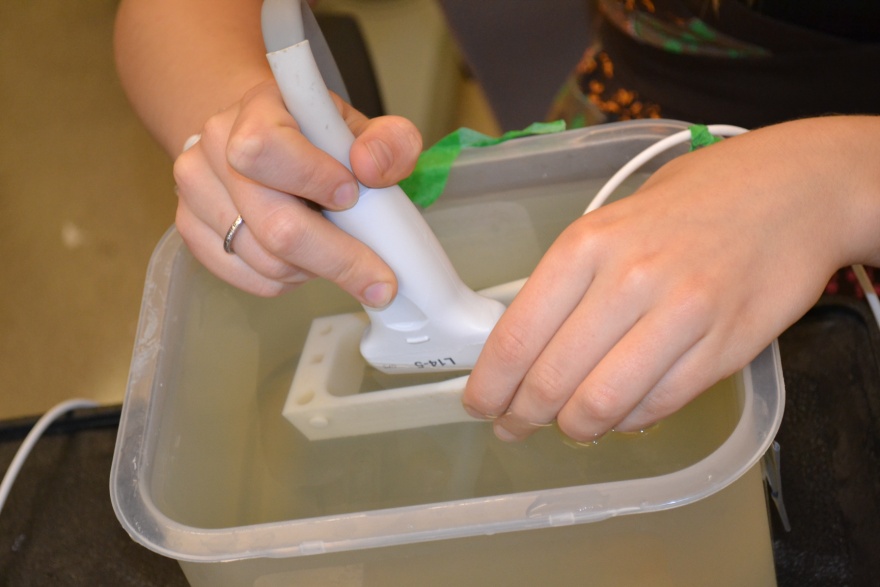 Laboratory for Percutaneous Surgery (The Perk Lab) – Copyright © Queen’s University, 2012
- 15 -
Pattern recognition parameters
Needed when the green dots do not appear over the wires in course of spatial calibration
Open dialog:
Editparameters:
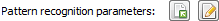 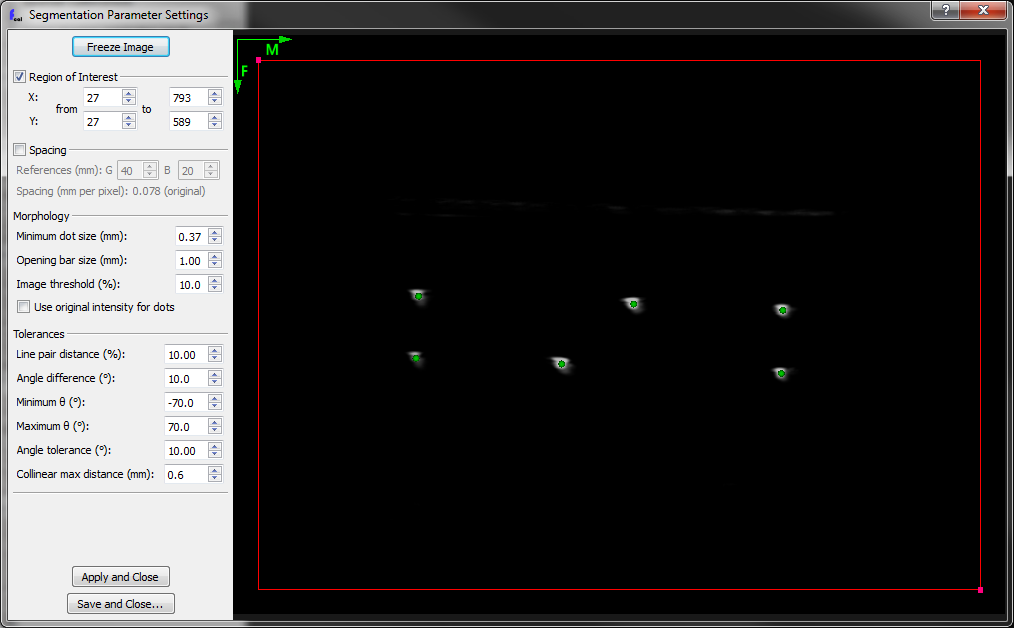 Laboratory for Percutaneous Surgery (The Perk Lab) – Copyright © Queen’s University, 2012
- 16 -
Checking the result
Partial or final results can be saved in configuration file:
Change to 3D view:
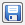 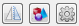 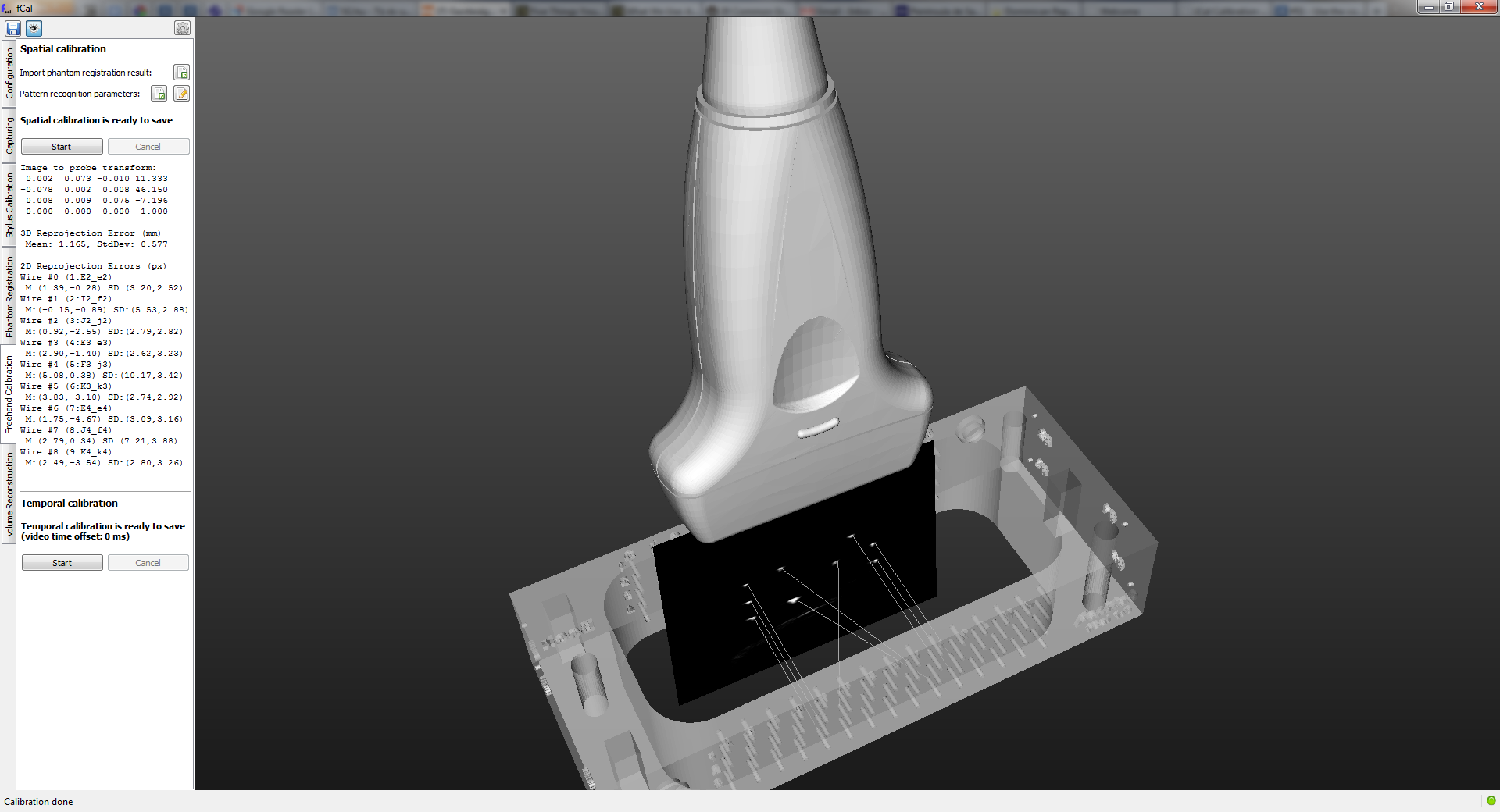 Laboratory for Percutaneous Surgery (The Perk Lab) – Copyright © Queen’s University, 2012
- 17 -
Tracked ultrasound capturing
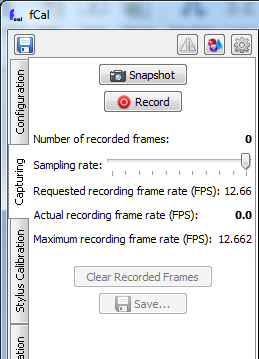 On the Capturing tabin fCal
Tracked frame list can besaved in MHA file
Transforms
Timestamps
Image data
Used configuration file issaved with the same name automatically
Laboratory for Percutaneous Surgery (The Perk Lab) – Copyright © Queen’s University, 2012
- 18 -
Volume reconstruction
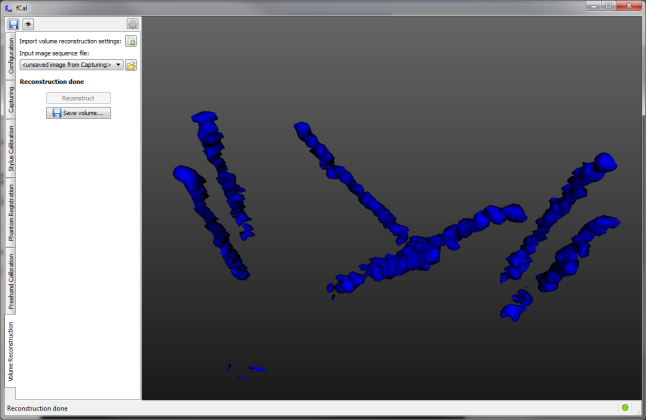 Double-N wires
On the VolumeReconstructiontab in fCal
Works using theunsaved trackedframe list or a file
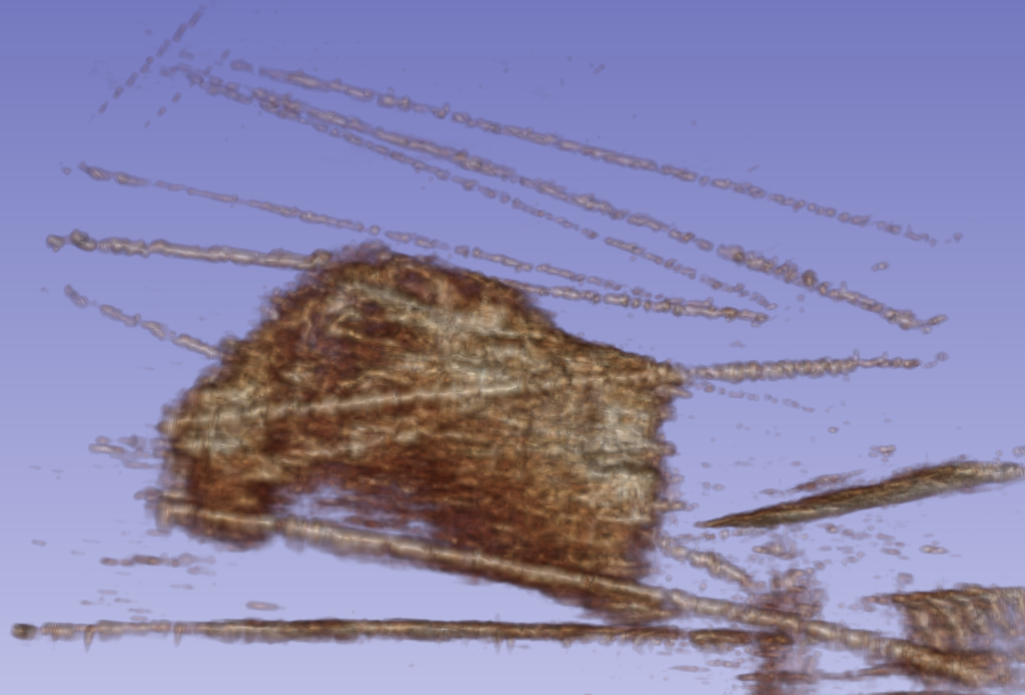 Animal muscle tissue ablation phantomwith fiducial wires
Laboratory for Percutaneous Surgery (The Perk Lab) – Copyright © Queen’s University, 2012
- 19 -
[Speaker Notes: * Improvements: threshold]
Thank you!Information about the PLUS project and fCal:https://www.assembla.com/spaces/plus/wiki
Laboratory for Percutaneous Surgery (The Perk Lab) – Copyright © Queen’s University, 2012
- 20 -
Appendix
Laboratory for Percutaneous Surgery (The Perk Lab) – Copyright © Queen’s University, 2012
- 21 -
Troubleshooting:Big calibration error
Needed when the calibration error reported on the Freehand Calibration tab appears in red
The marked side ofthe probe has to beon the marked sideof the phantom
Marking onthe probe
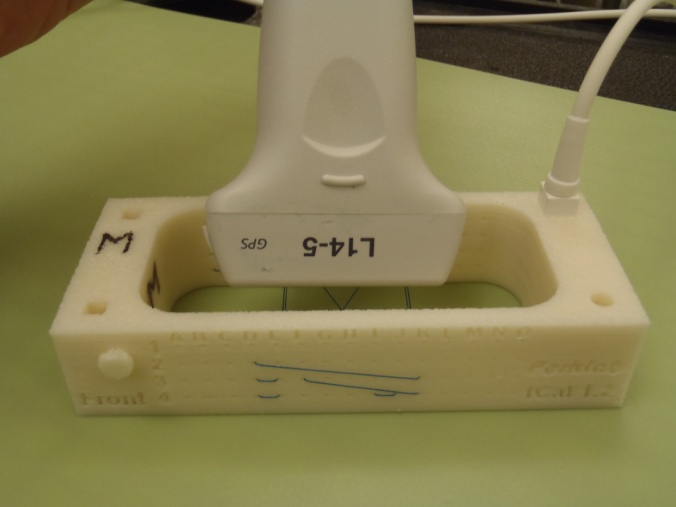 A
1
Front
Laboratory for Percutaneous Surgery (The Perk Lab) – Copyright © Queen’s University, 2012
- 22 -
[Speaker Notes: * New version of fCal phantom includes imprinted mark]